Метапредметность –важнейшее условие в повышении качества образования. Использование метапредметных технологий в преподавании в начальной школе. 

Учитель начальных классов МОУ «Турочакская СОШ им Я.И.Баляева» 
Гурская Анастасия Владимировна
Метапредметный подход
Обеспечивает переход от существующей практики дробления знаний на предметы к целостному образному восприятию мира, к метадеятельности.
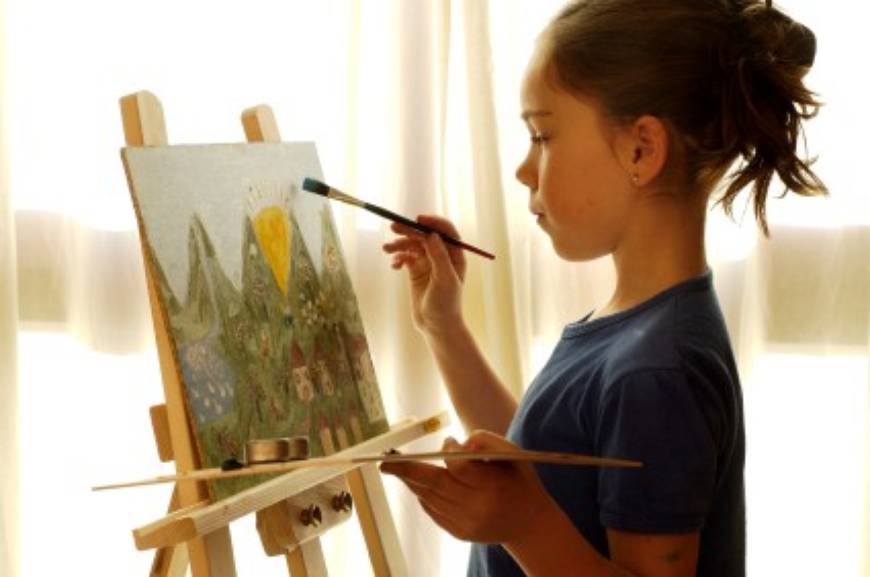 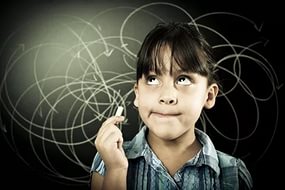 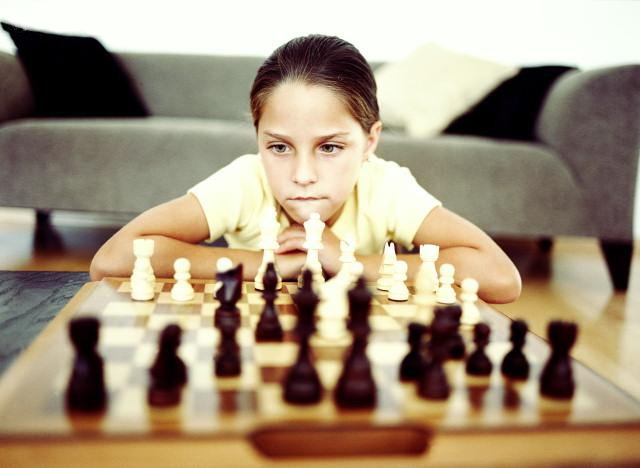 Основные понятия метапредметного подхода
«Мета»
 («за», «через», «над»
Всеобщее, интегрирующее
Метадеятельность
Метазнания
Метаспособы
Метаумения
Универсальные учебные действия
Метапредметный урок -
Это урок, целью которого является обучение      переносу теоретических знаний по      предметам в практическую жизнедеятельность учащегося. 

   Знания, полученные на метапредметном уроке, являются универсальными и переходят из категории «теория» в категорию «практика».
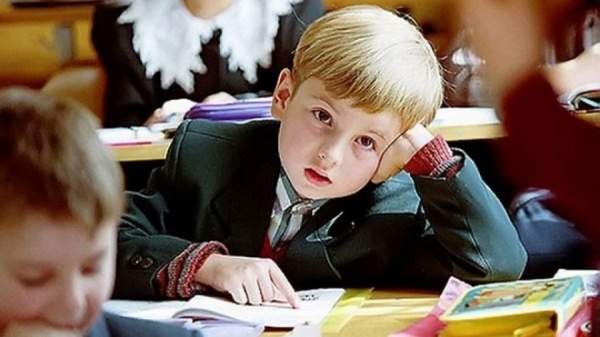 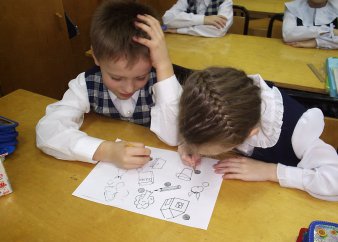 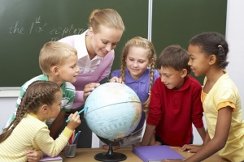 Метапредметный урок -
Это  не  передача  суммы сведений  в  той  или  иной учебной области, а  воспитание личностных компетенций  обучающихся.

Это переход к новым технологиям, суть которых в личностно-ориентированной направленности
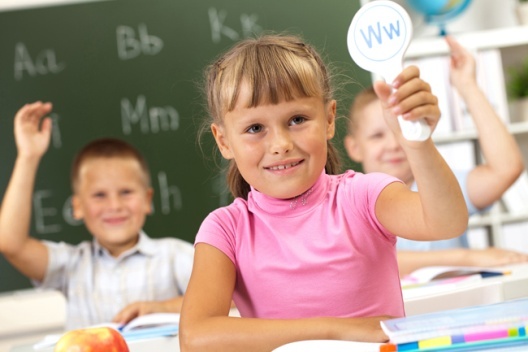 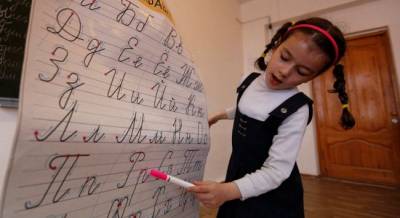 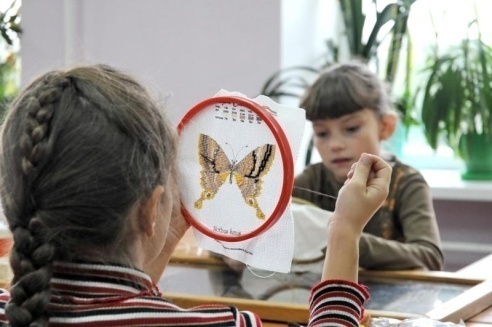 Требования к метапредметному уроку
Урок должен быть проблемным и развивающим.

Учитель организует проблемные и поисковые ситуации, активизирует деятельность учащихся.

Выводы  на уроке делают сами учащиеся.

Минимум репродукции и максимум творчества и сотворчества.

Планирование обратной связи –  рефлексии.
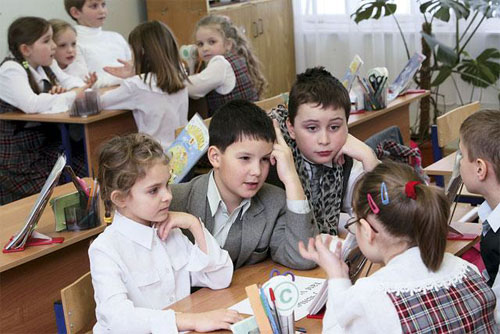 Построение урока
Постановка учебного задания
Деятельность учащихся
Подведение итогов
Контроль процесса и степени выполнения
Рефлексия
Итог метапредметного урока
чглавным  итогом урока 
должно быть 
достижение 
метапредметного результата
Метапредметные результаты –
	это освоенные обучающимися     универсальные учебные  действия (познавательные, регулятивные, коммуникативные),  которые обеспечивают овладение компетенциями, 
   составляющими основу умения учиться.
Метапредметные технологии- это педагогические способы работы с мышлением, коммуникацией, действием, пониманием и рефлексией учащихся.
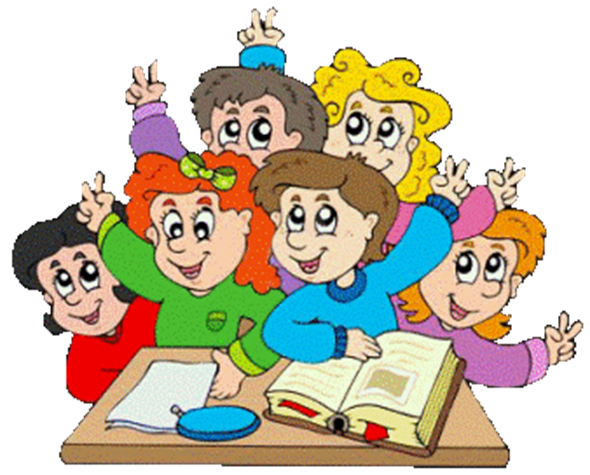 Метапредметные тенологии:
Проектная деятельность.
Интерактивная методика.
Личностно-ориентрованные технологии обучения.
Интегрированная технология.
Технология «Дебаты».
Групповые технологии обучения.
Подводящий к теме диалог.
Технология схематизации.
Технология перспективно-опережающего обучения.
Технология дифференцированного обучения.
«… ребенок черпает то, что ему доступно, 
и теми средствами, которыми он владеет, 
поэтому, чем культурно богаче окружение ребенка,  тем больше он создаёт стимулов  к овладению более сложными культурными средствами и позволяет ему 
   шире использовать это окружение» 
П.П.Блонский
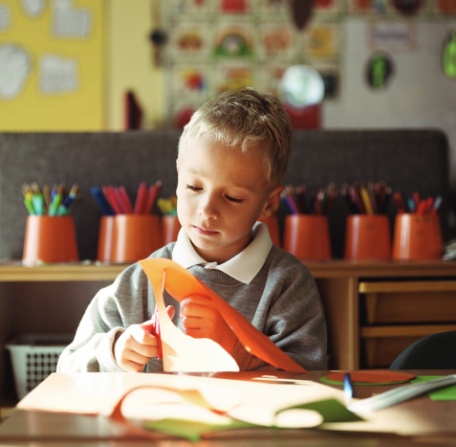 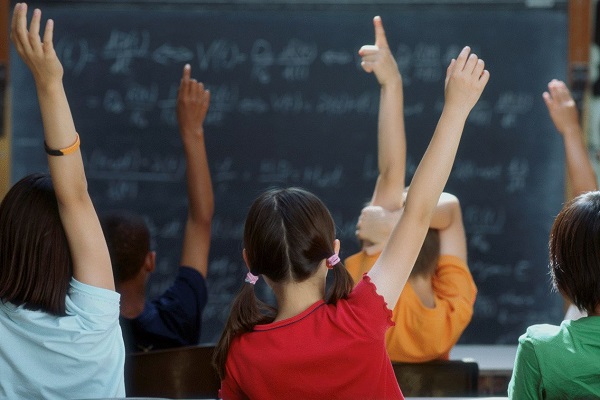 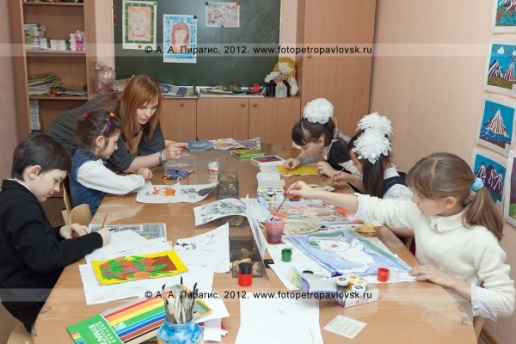